2024バーチャルインドアローイング大会　第2回大会の開催について
2023年10月
公益社団法人日本ローイング協会
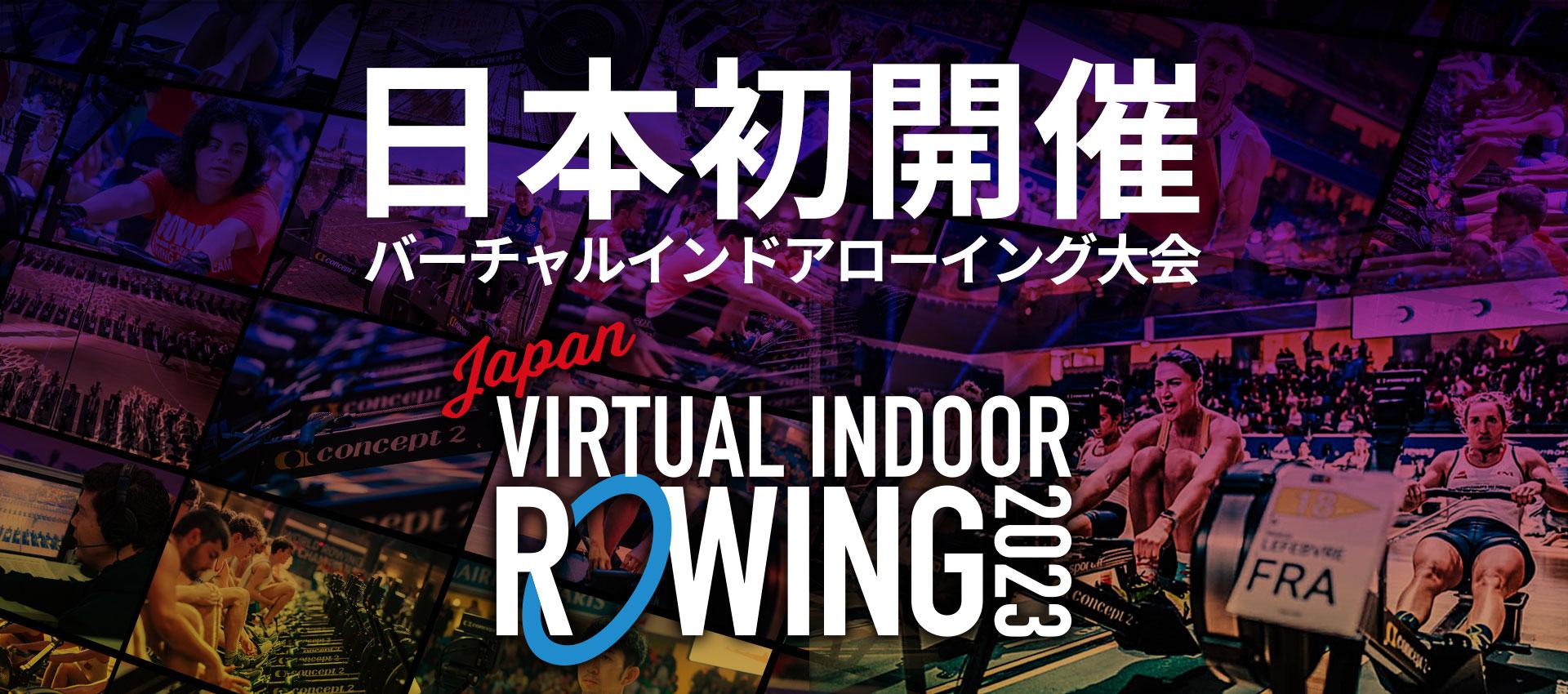 参考：前回2023大会
‹#›
バーチャルインドアローイングって何？
「ローイング」とは「ボート競技」のこと！
川や湖で漕ぐ「ボート」の競技で「レガッタ」とも言われます。普段は水上で行う漕ぐ動作を、陸上でトレーニングとして行うものが「インドアローイング」です。
身体能力レベルに応じた負荷を安全にかけることができるため、ローイング競技だけでなく野球やラグビーの選手も盛んにトレーニングに取り入れています。
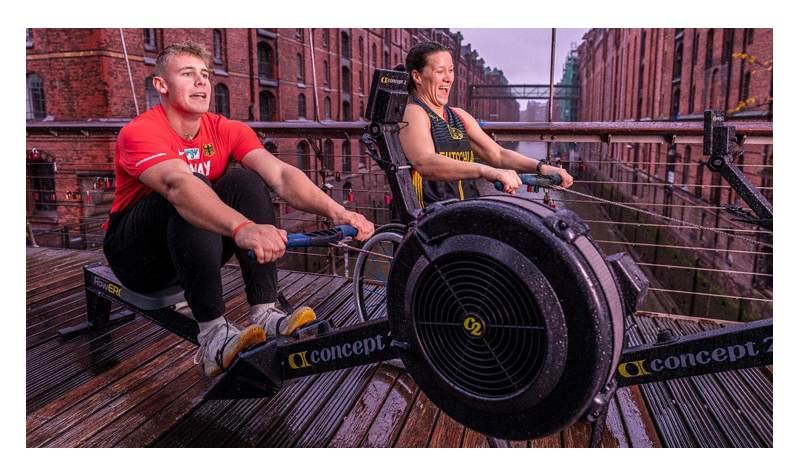 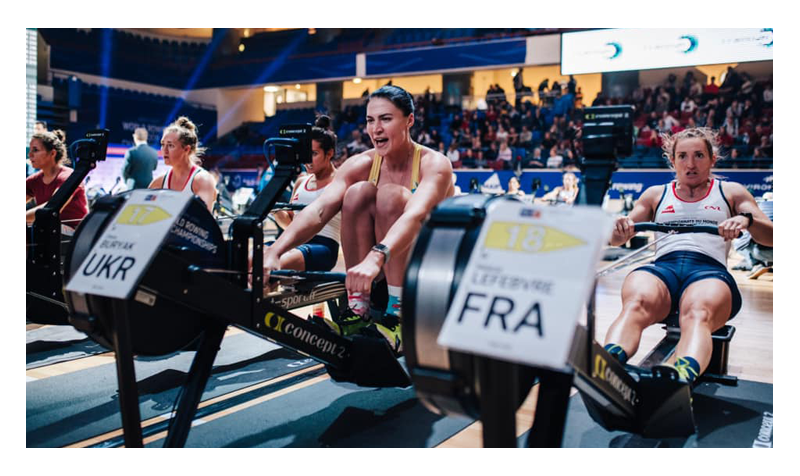 トレーニングとして優れている「インドアローイング」。それを「競技」として楽しんでしまおう、というのが「バーチャルインドアローイング」です。
すでに海外では大きな大会も開催されており、個人参加のほかに、1チーム4人の団体戦でリレー競技も行われています。
「ローイングマシン」を全国の仲間と繋ぎ、バーチャル空間で競漕しましょう！
‹#›
第1回テスト大会の様子（当日の映像配信）
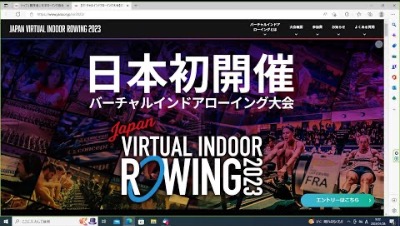 ‹#›
‹#›
第1回テスト大会の様子（リアル会場＠戸田）
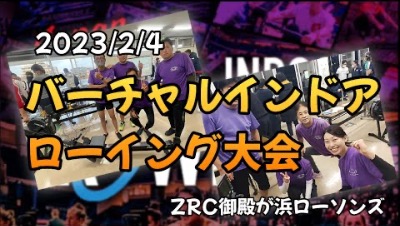 ‹#›
‹#›
大会概要
‹#›
大会概要
どなたでも大歓迎です！
‹#›
今後のスケジュール
２０２３年
10月中旬：　大会要項発表（JARAのHPにて）

11月初旬：　大会特設ページ開設（エントリー開始）



1月〇〇日：　エントリー締切

　2月　3日：  大会当日
２０２４年
‹#›
参加するにはどうしたらよいの？
次の２つの参加方法から選択できます。
１．オンライン参加
Wi-Fiなど高速通信環境とローイングマシン、パソコンがあれば、全国どこででも参加が可能です。
　　　　　・ローイングマシン：Concept2製
　　　　　・Wi-Fi
　　　　　・PC
２．現地参加
「リアル競技会場」を別途設置します。運動できる服装があれば気軽に参加可能です。
　　　◇埼玉会場（埼玉県戸田市）
　　　◇愛知会場
　　　◇
　　　◇
エントリーは大会特設サイトより！https://
（11月中旬オープン！）
‹#›
‹#›
先着でウレシイ特典付き！
お早目にエントリー
してください！
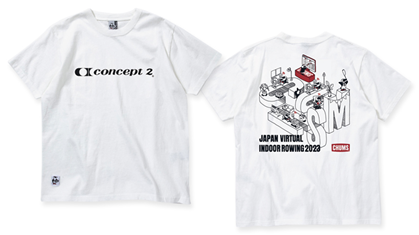 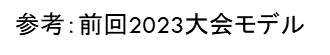 先着1,000名様に、アウトドアブランドで有名な「CHUMS」（チャムス）の大会特製Tシャツを進呈します！
‹#›
開催趣旨
コロナ禍でも開催できるバーチャル競技
背景
WR、ARFによるバーチャルインドアローイング大会が成功裡に開催
IOCによるバーチャルスポーツ振興の動き　（オリンピック・アジェンダ2020+5）
国内
国際
誰でも楽しめる
「イベント」として
競技や年齢、地域を問わない
オリンピック
eスポーツシリーズ
in シンガポール
第１回テスト大会
の成功
国内
国際
＜目指す姿＞
普及：これまでにない参加者層の獲得　（新たな競技者）
強化：バーチャル空間で切磋琢磨する　（新たな楽しみ）
“eスポーツのオリ・パラ競技化への対応”
‹#›
競技と配信のしくみ
Competitor
TimeTeam
×40/race
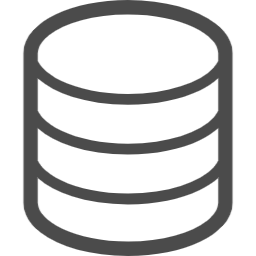 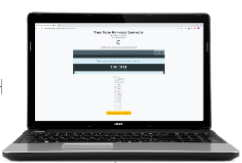 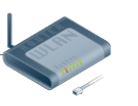 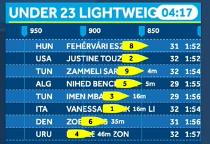 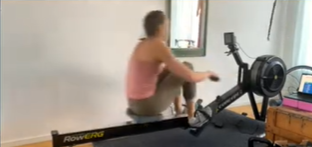 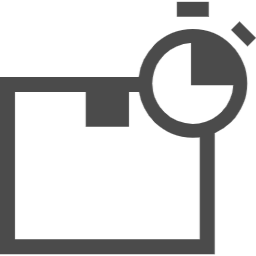 Race visualisation
Video + Score
Computer
/Laptop
Internet
connection
Ergo
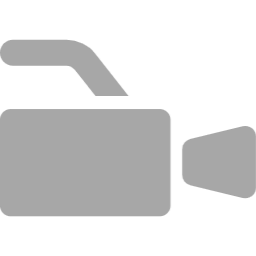 Server
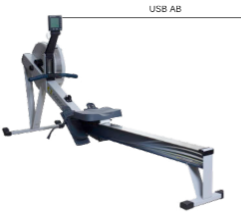 under consideration
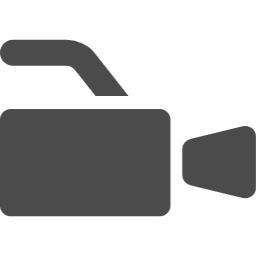 ◆
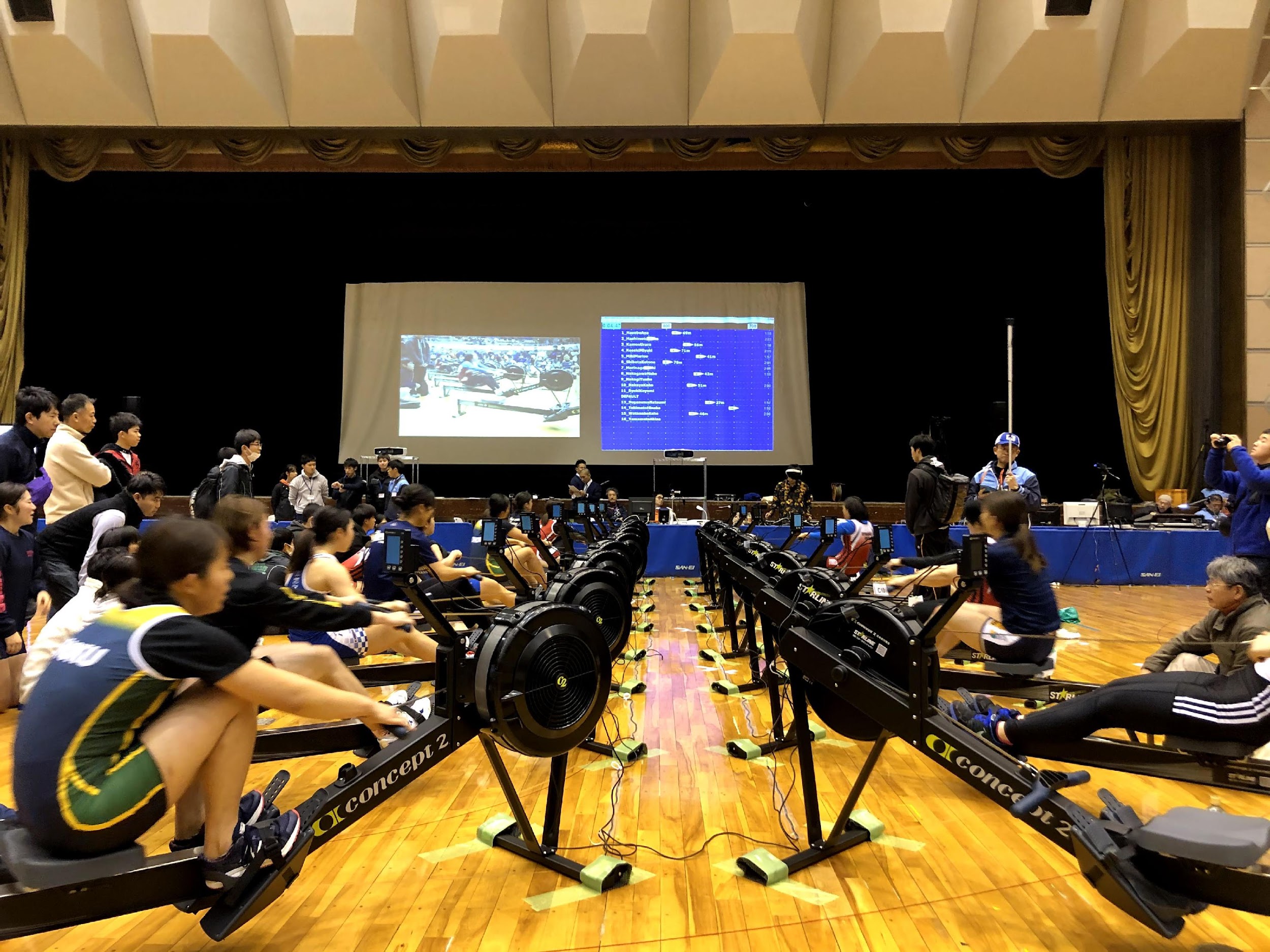 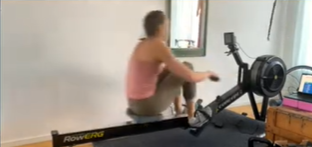 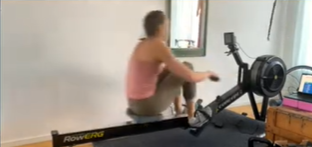 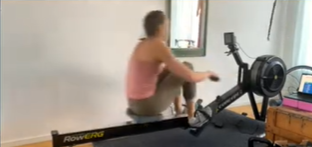 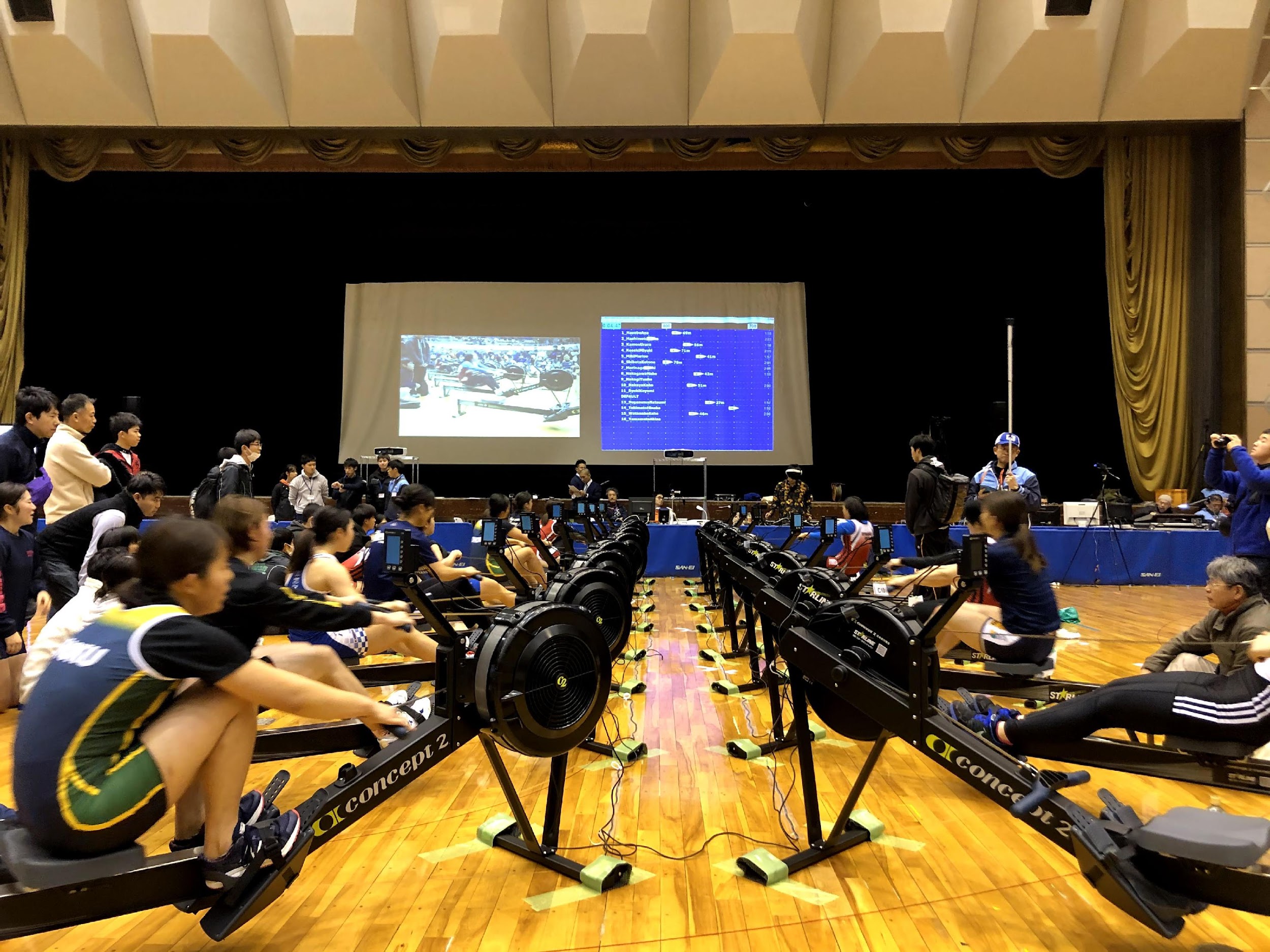 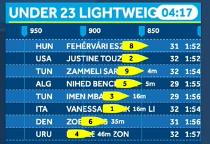 Main venue
OC(JARA)
Watch
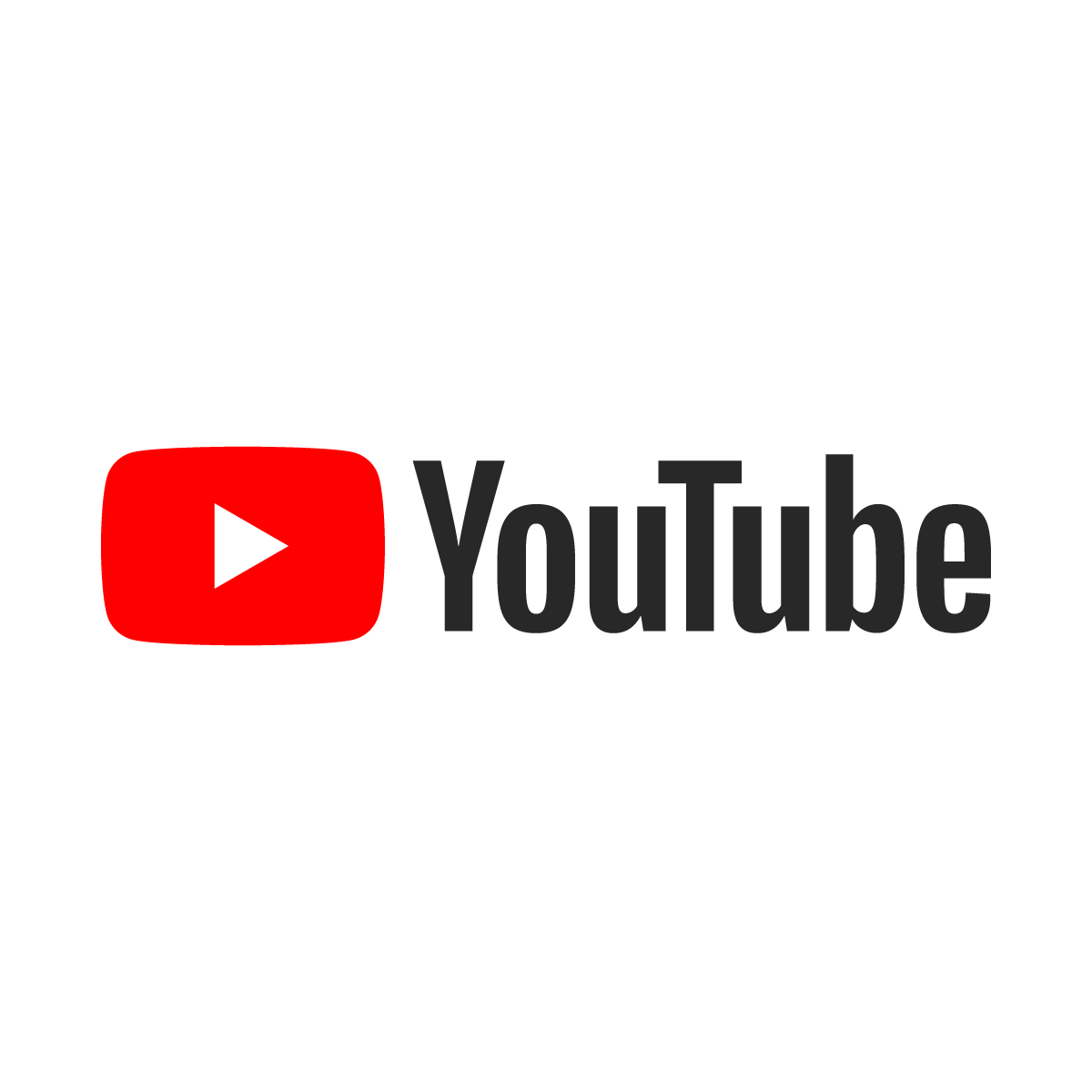 ◆
Broadcast
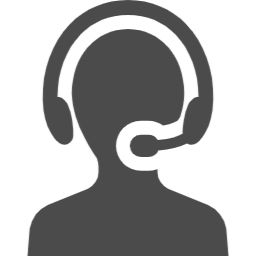 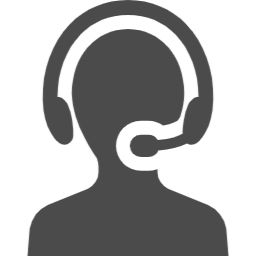 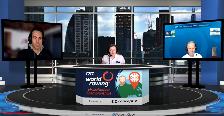 ◆
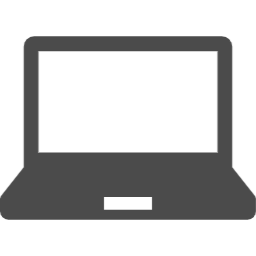 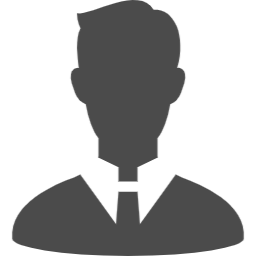 Commentators
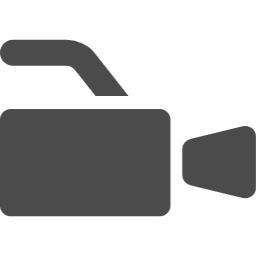 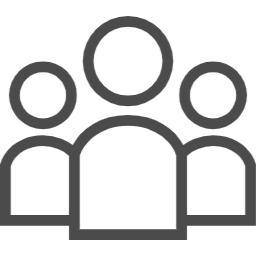 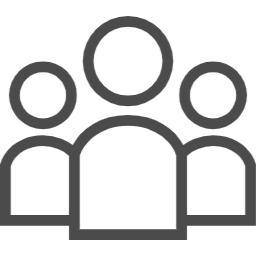 ◆
◆
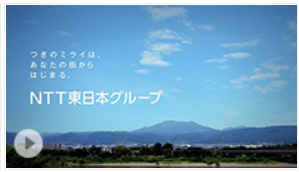 ◆
Studio
Switcher
Audience
◆:OutSource
Ad
‹#›